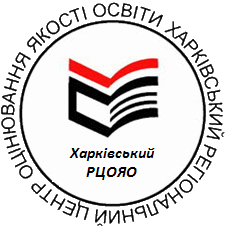 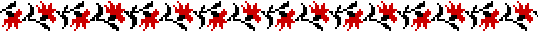 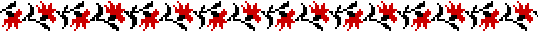 ЗОВНІШНЄ НЕЗАЛЕЖНЕ ОЦІНЮВАННЯ
АКТУАЛЬНІ ПИТАННЯ ПІДГОТОВКИ ТА ПРОВЕДЕННЯ ЗНО-2015
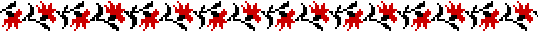 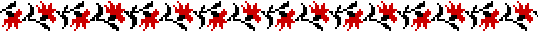 Графік проведення пробного ЗНО
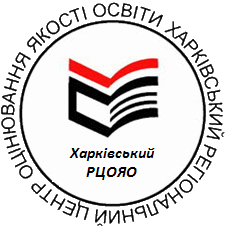 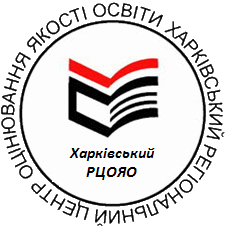 Допуск учасників пробного зовнішнього оцінювання до пункту ПЗНО:
здійснюється з 10.15 до 10.50
учасники допускаються до пункту проведення пробного ЗНО за наявності паспорта або іншого документа, що посвідчує особу:
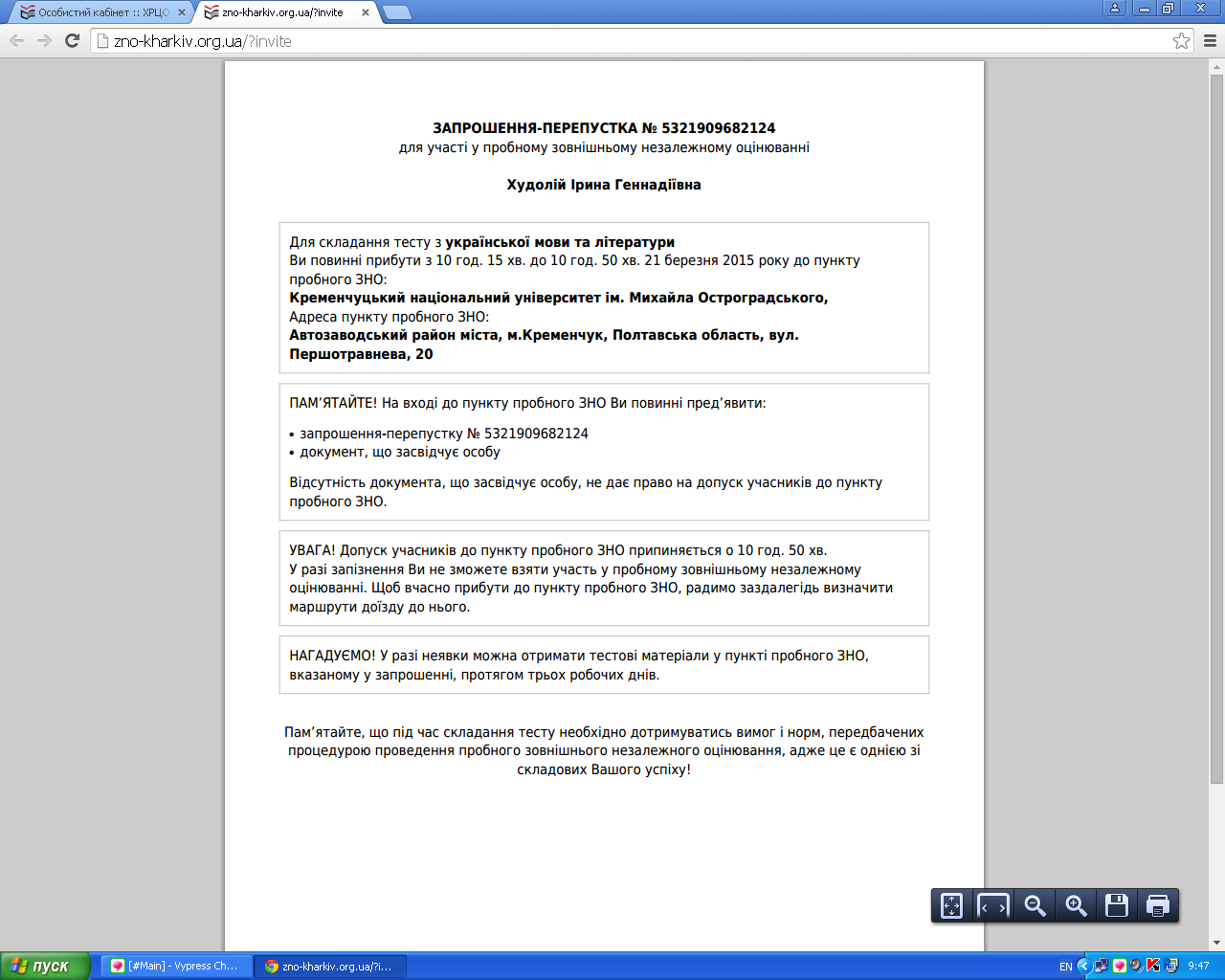 Іванов Іван Іванович
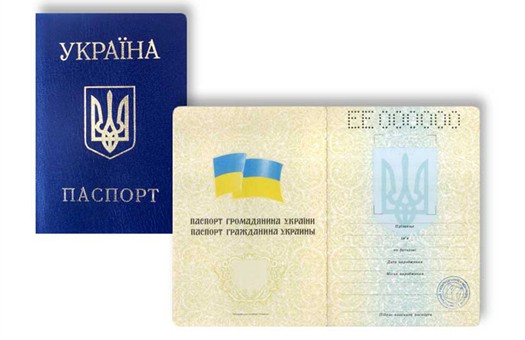 Шевченко Тетяна Петрівна
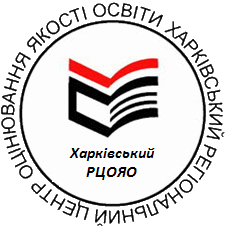 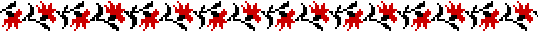 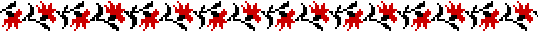 РЕЗУЛЬТАТИ ПРОБНОГО ЗНО

Результат учасника пробного ЗНО визначається ним 
самостійно після виконання всіх завдань. Для цього після завершення тестування кожен учасник пробного ЗНО отримує інформацію з правильними відповідями. 

Результат учасника пробного тестування за шкалою 
100-200 балів може бути встановлений за умови використання 
учасником сервісу «Визначення результатів пробного ЗНО».

Робота сервісу буде організована з 21.03.2015 року.
Результати будуть розміщені в Особистому кабінеті учасників пробного ЗНО після 03.04.2015  року.
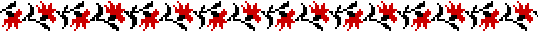 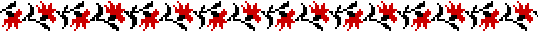 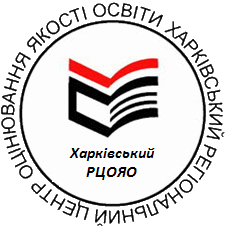 Витяг з Календарного плану проведення 
	ЗНО-2015
Основна сесія:
Українська мова і література 	24.04.2015
Французька мова 			03.06.2015
Німецька мова 			05.06.2015
Іспанська мова 			08.06.2015
Англійська мова 			10.06.2015
Математика 				12.06.2015
Російська мова 			15.06.2015
Біологія 				17.06.2015
Історія України 			19.06.2015
Фізика 				22.06.2015
Геграфія 				24.06.2015
Хімія 				26.06.2015
Оголошення результатів ЗНО з української мови і літератури   до 15.05.2015

Надсилання ЗНЗ відомостей результатів ДПА з української мови до 20.05.2015

Оголошення результатів з інших предметів 	
06.06 – 08 07.2015
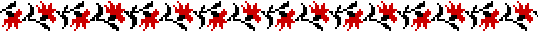 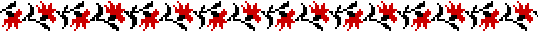 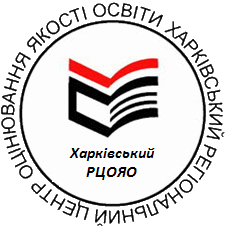 Витяг з Календарного плану проведення 
	ЗНО-2015
Додаткова сесія: 

 Українська мова і література		09.06.2015 

 Французька мова  			18.06.2015
 Німецька мова  			23.06.2015
 Іспанська мова   			25.06.2015
 Англійська мова   			30.06.2015
 Математика  				01.06.2015
 Російська мова  			02.07.2015
 Біологія  				03.07.2015
 Історія України 			06.07 .2015
 Фізика 					07.07.2015
 Географія   				08.07.2015
 Хімія  					09.07.2015

Оголошення результатів додаткової сесії ЗНО 
до 16.07.2015
КІЛЬКІСТЬ ОКРУГІВ з української мови і літератури та райони, закріплені за ними
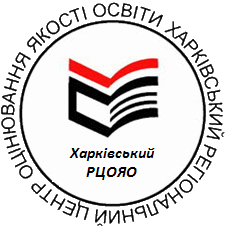 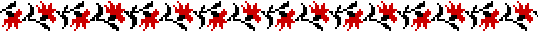 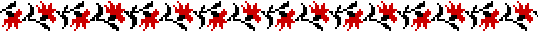 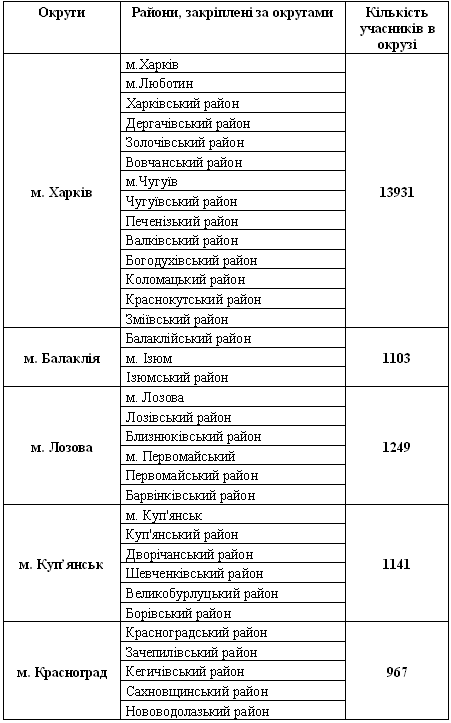 Реєстрація осіб зони АТО
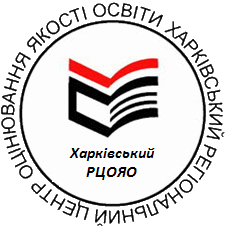 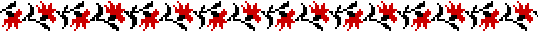 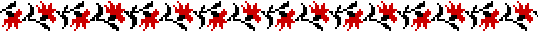 Термін реєстрації -  до 20. 04.2015р.

Дата проведення ЗНО з української мови і літератури – 09.06.2015р.

Перелік документів для реєстрації:

 Реєстраційна картка;
 Копія документа, що посвідчує особу;
 Довідка з навчального закладу;
 Заява на додаткову сесію з української мови і літератури;
 Документ, що підтверджує перебування або переселення із зони АТО (прописка, перепустка тощо…)
Інформація щодо запрошення на ЗНО
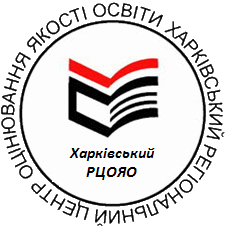 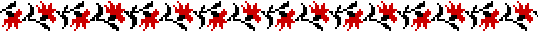 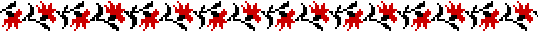 Запрошення-перепустки учасникам зовнішнього незалежного оцінювання не надсилатимуться поштою. Після 1 квітня вони будуть розміщені на  інформаційних сторінках.

 Учасникам зовнішнього незалежного оцінювання слід самостійно роздрукувати запрошення-перепустку із своєї інформаційної сторінки, доступ до якої здійснюється за номером Сертифіката та PIN-кодом, указаним у ньому.
Процедурні аспекти проведення ЗНО
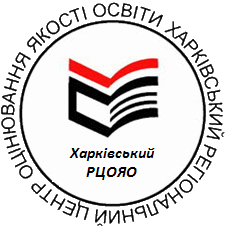 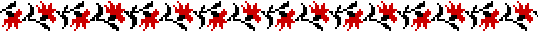 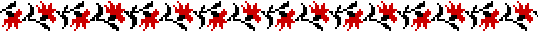 З‘явитися на пункт проведення ЗНО не пізніше 10.50.

 Мати при собі Сертифікат, документ за яким реєструвалися 
(паспорт або свідоцтво про народження), запрошення.

 Учасникам ЗНО забороняється використовувати в пункті проведення ЗНО та мати при собі протягом часу, відведеного на виконання сертифікаційної роботи, засоби зв’язку, пристрої зчитування, обробки, збереження та відтворення інформації, а також окремі елементи, які можуть бути складовими відповідних технічних засобів чи пристроїв, друковані або рукописні матеріали, інші засоби, предмети, прилади, не передбачені регламентом роботи пункту проведення ЗНО.
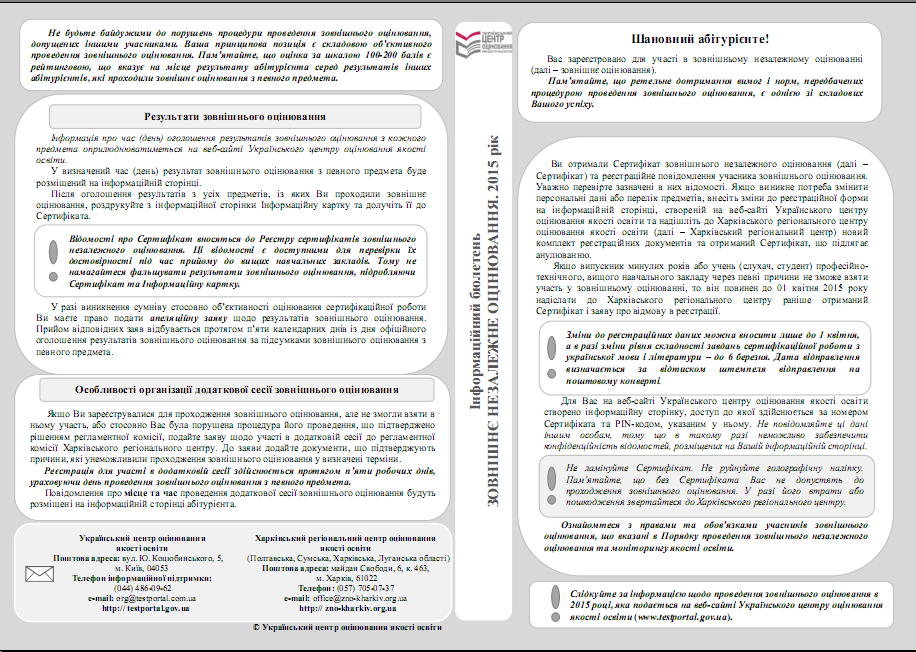 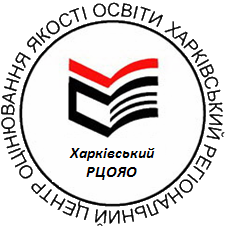 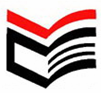 Телефон інформаційної служби:
(057) 705-07-37

Факс:
(057)705-15-64

Електронна пошта: 
office@zno-kharkiv.org.ua

Сайти: 
www.zno-kharkiv.org.ua
Адреса:
майдан Свободи, 6, офіс 463, м. Харків, 61022
ХРЦОЯО у соцмережах